Изречения мудрых людей:
Стремись не к тому, чтобы добиться успеха, а к тому,  чтобы твоя жизнь имела смысл. 
Самое сложное – это выбрать правильный путь и сделать первый шаг! Всё остальное на пути к успеху упирается в упорство.
Успех – это когда ты 9 раз упал, но 10 раз поднялся.
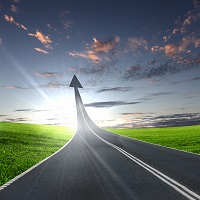 На пути
 к жизненному успеху
Что такое успех?
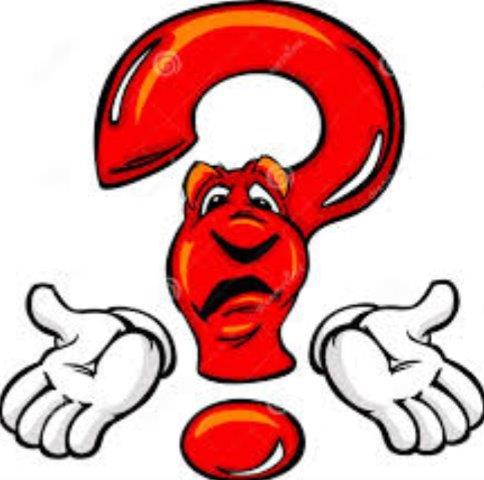 Цель  урока.
Выяснить – как стать или быть успешным в жизни человеком.
Проблемное задание.
Создать формулу успеха.
Успех - это
удача в задуманном деле, удачное достижение поставленной цели 
(словарь С.И.Ожегова).
Что для вас важнее: деньги, книги, здоровье, дом, друзья, благотворительность?
дом
здоровье
успех
книги
друзья
Благотворительность
деньги
Путь к успеху
Какие профессии вам больше подходят?
1. Инженер ( а ), композитор ( б ), дизайнер ( в ). 
2. Владелец мастерской ( в ), фотомодель ( б ), скульптор ( а ). 
3. Чертёжник ( а ), реставратор ( в ), художник ( б ). 
4. Учитель ( в ), врач ( а ), артист ( б ). 
5. Историк ( б ), математик ( в ), физик( а ). 
6. Адвокат (б), редактор журнала (а), бизнесмен (в). 
7. Писатель ( б ), журналист ( в ), переводчик ( а ). 
8. Педиатр ( б ), психиатр ( в ), ветеринар ( а ). 
9. Военный ( в ), артист ( б ), учёный ( а ).
Проблема выбора профессии(%)
Где вы дополнительно занимаетесь?
Музыкальная школа
Художественная школа
Спортивная школа
Школьные кружки
Танцевальные организации
Другое
Дополнительные занятия(%)
Качества личности, необходимые для достижения успеха.
Качества личности, необходимые для достижения успеха.
Это интересно
Если производительность труда работника, правильно избравшего профессию и выполняющего работу с желанием, принять за 100%, 
то у человека работающего с желанием, но неправильно выбравшего профессию, она будет равняться 50%, 
а у работающею без желания, да к тому же еще и неправильно выбравшего профессию, - 30%.
ГЕДОНИСТ  - 

человек, цель жизни которого – это наслаждение каждой секундой.
СТОИК–
человек, мужественно переносящий все превратности судьбы, невозмутимо исполняющий свой долг, свободный от страстей и волнений.
Работа с учебником
К какому типу людей относился Диоген?
В чём он видел  смысл и счастье жизни?
Как  учил жить Диоген?
Что, на ваш взгляд, в его учении правильно, а что – нет?
Согласны ли вы с его учением?
Самое лучшее – ни в чём не нуждаться
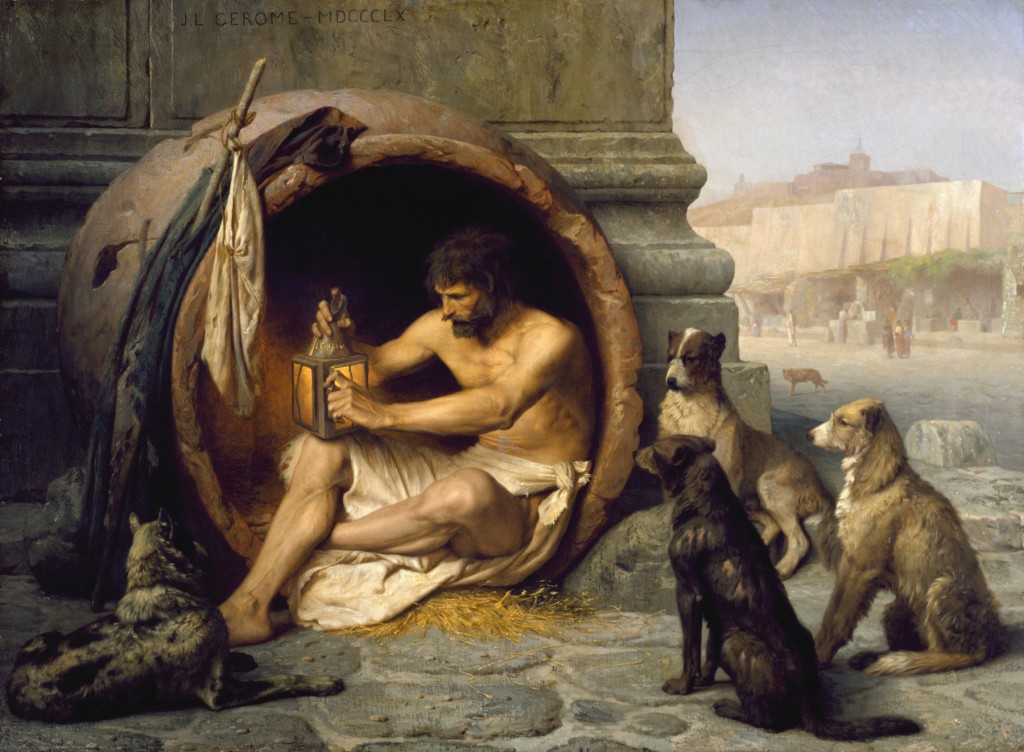 Формула успеха
Формула успеха
Цель в жизни должна быть всегда.
Иди, не бойся оступиться,
Ведь жизнь тебе не зря дана
А для того, чтобы ее добиться.
Успех едваль придет к лентяю - 
К нему не легок, долог путь
И год за годом пролетая – 
Трудяг к успеху приведут.
Без знаний добиться
Успеха нельзя
Учись, не ленись – 
Всего ты добьешься тогда.
Учитесь, думайте, дерзайте.
И о мечте не забывайте,
Она как путеводная звезда
К успеху приведет тебя.
В жизни не сладко бывает, друзья,
По жизни не сложно порой оступиться,
Но если с тобою родня и семья
Ты многого можешь добиться.
Формула успеха
цель    труд   знания    мечта    родные
Домашнее задание -
прочитать параграф 5,
подготовить устное сообщение о человеке, который добился в жизни успеха.
Спасибо за работу.  Желаю всем успехов!